Unit 8
It must belong to Carla.
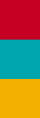 第5课时
WWW.PPT818.COM
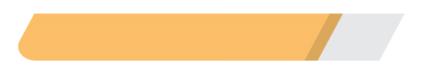 A 教材要点回归
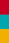 Ⅰ. 从方框中选恰当的连词填空
but, because, however, though, while, since, and, or
1. Lucy is very young, ________ she can live on her own. 
2. I was writing a letter ____________ she was making a telephone call. 
3. Hurry up, ________ we'll be late for school. 
4. ____________ Simon has done well in his studies, he still works really hard. 
5. Work hard, ________ your dream will come true.
but
while
or
Though
and
6. I didn't accept his help ____________ I wanted to try it myself. 
7. Mr.  Green has been studying Chinese history ________ he came to China. 
8. I'd like to go with you this weekend, ____________， I have so much homework to do.
because
since
however
Ⅱ. 用所给单词的适当形式填空
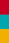 1. I think my problem must  ________________(solve) with your help. 
2. We could often hear the birds  ________(sing) in the trees in the past. 
3. Many kids like  ____________(color) clothes very much. 
4. Something strange  ____________(happen) in our neighborhood last night. 
5. My mother bought me a pair of  ____________(run) shoes yesterday afternoon.
be solved
sing
colorful
happened
running
Ⅲ. 根据汉语意思完成句子
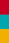 1. 昨天我们到学校有点晚了。
We arrived at school  ________  ________  ________ yesterday. 
2. 我想一定有人捡到它了。
I think somebody must ________ ________ it up. 
3. 你必须立刻把你的作业处理了。
You must deal with your homework  ______________ ______________  ____________.
a             bit/little         late
have        picked
right now        /      right away       /       at once
4. 当你来到故宫博物院门口的时候，你就会感觉到一股能量从你的双脚上升到你的身体。
As you get to the gate of the Palace Museum, you can ________ the energy from your feet ________ up your body. 
5. 这位教授只在特定的日子给我们上课。
The professor gives us lessons ________ ________ ________.
feel
move
on           certain        days
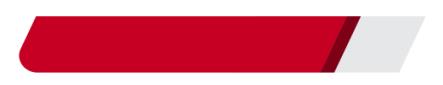 B 知识综合运用
Ⅳ.    (2017·徐州)用所给单词的适当形式完成短文
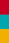 Detective stories  1. _______________(be) popular since Conan Doyle wrote his famous stories about the great detective Sherlock Holmes.  Readers read this kind of stories mainly for pleasure.
have been
In a story, a man was murdered.  Who did it and why? Mr.  X hated the dead person and wanted to kill him, but had no chance.  He was somewhere else when the murder took place.  Mr.  Y could do it easily, but seemed  2. ________________(have) no reason to do it.  Mr.  Z had got all the dead man's money, so he had reason for  3. ____________(kill) him.  Was X，Y, or Z the murderer? Or was it somebody else? In the end the detective will find out the answers to all the questions, and the story will not end until the mystery  4. _____________(solve).
to have
killing
is solved
The ending is always unexpected.  The criminal turns out to be that nice Mr.  C, who you  5. ______________(think) would never hurt an ant! At the end of the story, all the clues become clear and you  6. ______________(say), “Oh yes, of course, it is the truth. ”
thought
will say
Ⅴ.   将下列段落按正确顺序排成一篇短文
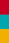 A. It's known for holding the world record for the hottest temperature. 
B. But thanks to last fall's rainfall, it was enough to trigger(引起) the growth of millions of wildflower seeds that have been slept for years. 		
C. A hot, dry desert may be the last place you'd think of to see colorful flowers.  Death Valley is such a place in the USA.
D. To our surprise, last autumn, California's Death Valley National Park is experiencing a “super bloom” of wildflowers—a rare occurrence that happens just once every 10 years. 
E. The last time when flowers were blooming was in 2005, and the time before that was in 1998. 
1. ________　2. ________　3. ________ 4. ________　5. ________
C
A
D
B
E